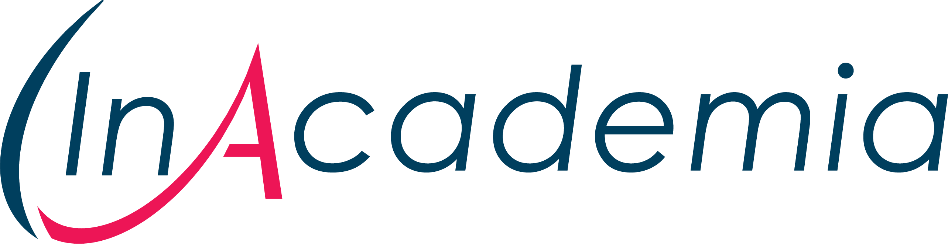 What is InAcademia?
An affiliation validation service
An online service for retailers allowing them to validate if a customer is a student, staff member, faculty
extends eduGAIN infrastructure
Users authenticate with their institutional credentials
Merchants get a yes/no answer on if the user is a student
Been in development since GN4-1
Has huge potential
https://inacademia.org/
Why?
Some services, or discounts, are expressly for people in academia
The providers of these services need to know if applicants are genuinely students
For some, fully joining a federation is not feasible
E.g. Food and drinks, entertainment, other non-R&E but: “essential” to student life
Revenue generating
Why let the IdP pay for pizza discounts?
Become self-sustaining, and invest back into the community
[Speaker Notes: Firstly, let's unwrap "student affiliation validation" and why it's desirable to have a secure, authoritative means of providing it. Being a student has many perks, not least among them the availability of services that are designed for those in academia or offer a discount. For students, though, this can mean a tiresome process of presenting a valid student card to an online service to identify themselves, which is also undesirable for privacy reasons. 

For the services, it is critical to know if someone requesting access or a discount is indeed entitled to it – are they affiliated with an institution, and how can that be validated?

It's well known that there is a market for student validation; numerous commercial companies have built successful businesses on it.

InAcademia aims to give back financially to the community, as without the existence of identity federations, and their operators, such a service would not be feasible. We hope that in carefully developing a model with this community-first approach, it helps pave the way for other new services that are not only self-sustaining financially but have potential to contribute back to the community from which they are born. InAcademia aims to generate revenue via a business model which charges a small fee per successful validation.]
How?
1. Is this user a student?
2 .Please authenticate with your university
4. Yes/No
3. IdP responds – Affiliation = student
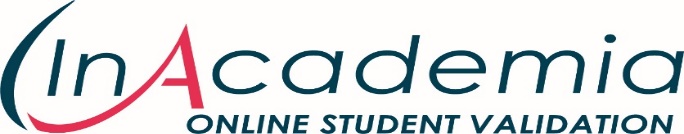 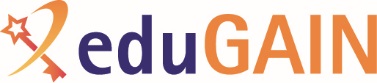 [Speaker Notes: InAcademia leverages the reach and infrastructure of eduGAIN. 
Services do not need to join an identity federation, but simply implement InAcademia's "I'm a student" button on their website, which when clicked by a user, directs the user to their institution's IdP - a process they will be familiar with from accessing typical educational online resources. By entering their institutional credentials, a validation in the form of "yes/no" is passed back to the service, and the user is directed back to the merchant.
If it’s an unsuccessful validation, the user gets an error message.]
When?
[Speaker Notes: We’re in pilot now and working through the development of a sustainable business model.
Our aim is to complete the pilot and approvals of service launch early 2020. 
Note that there are two variants to the service: Commercial and Community, where the Community variant doesn’t carry a charge. The criteria for this is being defined, and is likely to be along the lines of non-profit organisations who contribute to the collaboration of R&E.]
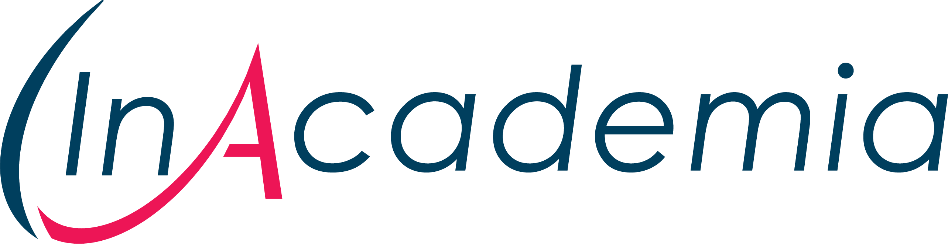 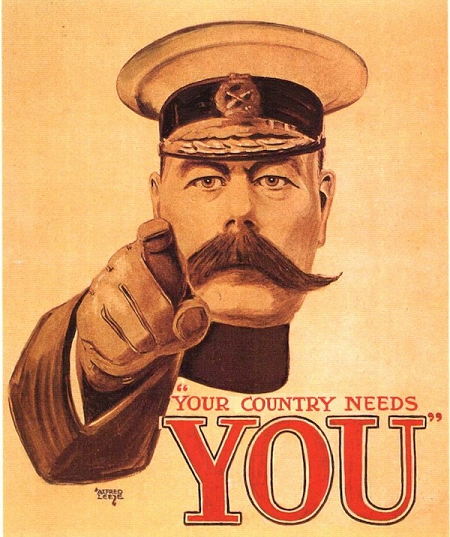 [Speaker Notes: For all this to work on a wide scale, InAcademia needs to be enabled as a service provider at the Federation and IdP level. 
We have worked previously with federation ops in NL and De to successfully introduce InAcadmea into their federations and we would like to repeat that with the orthers.
Share this message:
1. By enabling InAcademia as a Service Provider, your users can access a whole host of great services and discounts that are not available otherwise;
2. For the IDP administrator, this also means not having to set up individual agreements with all those services you’d like your users to benefit from being able to access.]
Get involved!
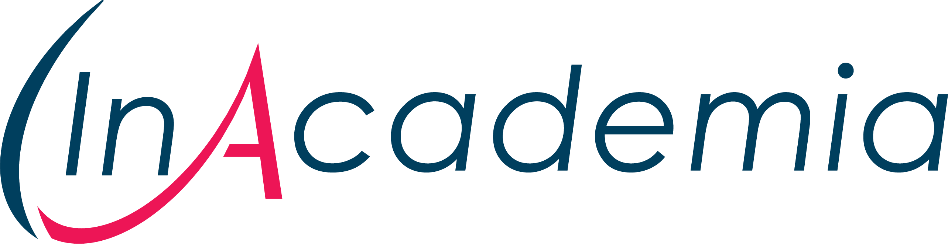 support@inacademia.org 

Merchants are welcome to join the pilot

Support is available to Federations to get InAcademia enabled as a Service Provider

Visit https://inacademia.org/ for more details